Комплексные мероприятия повышения качества образования при подготовке  обучающихся к ЕГЭ
Заместитель директора по УВР МБОУ СОШ №26
Гуриева Наталия Викторовна
Образование — это то, что остаётся после того, как забывается всё выученное в школе.
(Альберт Эйнштейн)
Участники образовательного процесса, задействованные в подготовке:
Администрация;
Классные руководители 11-х классов;
Учителя- предметники; 
Обучающиеся 11-х классов; 
Родители (законные представители);
Психологическая служба школы
План подготовки к ЕГЭ
В первом полугодии была проведена следующая работа:
1.На педагогическом совете, заседаниях МЛ рассматривались вопросы:
«Анализ результатов ГИА 2019-2020 учебного года»;
«Разработка и утверждение плана по подготовке школы к ГИА в 2020 - 2021 уч. году».
2.Работа по выбору экзаменов выпускниками школы, их профессиональной ориентации: 
лекторий для родителей по теме «Готовимся к сдаче экзаменов»;
лекторий для учащихся 11-х классов «Как успешно сдать экзамены.»;
мастер-класс  «Ловушки и подводные камни»  для учащихся 11 классов и их родителей  провёл образовательный центр  MAXIMUM.
3.Создание базы   данных учащихся 11-х классов по подготовке к ГИА – 2021 г.
4.Проведены родительские собрания по теме: «Знакомство с нормативными документами по организации и проведению ГИА-2020» , где рассматривались вопросы:
права и обязанности участников;
подготовка к итоговому сочинению учащихся 11-х классов;
результаты тренировочного тестирования учащихся 11-х классов, устранение причин, приводящих к неудовлетворительным результатам;
психологическое сопровождение ГИА.
5. Информирование участников образовательного процесса о подготовке и порядке проведения ГИА в форме    ЕГЭ через информационные стенды и  сайт школы. 
6.   В рамках неаудиторной занятости идет подготовка учащихся к итоговой аттестации.
7.  Подготовка и проведение пробного итогового сочинения как условия допуска к ГИА. 
8.  Анализ тренировочного тестирования по математике. 
9. План ликвидации пробелов в знаниях учащихся 11 класса.
10. Учащимися  посещены  вебинары по подготовки к ЕГЭ по русскому языку и математике, организованные СОРИПКРО. 
11. В дистанционном режиме проводятся срезы знаний обучающихся по выбранным предметам.
Результаты государственной (итоговой) аттестации выпускников 11-х классов2019-2020 учебный год
Обучающиеся получившие аттестат о среднем общем образовании с отличием
Обучающиеся набравшие на ЕГЭ от 70-100 баллов
Обучающиеся набравшие на ЕГЭ низкие результаты
СРАВНИТЕЛЬНЫЙ АНАЛИЗ ЕГЭ ЗА ЧЕТЫРЕ ГОДА
Работа по выбору экзаменов выпускниками школы, их профессиональной ориентации
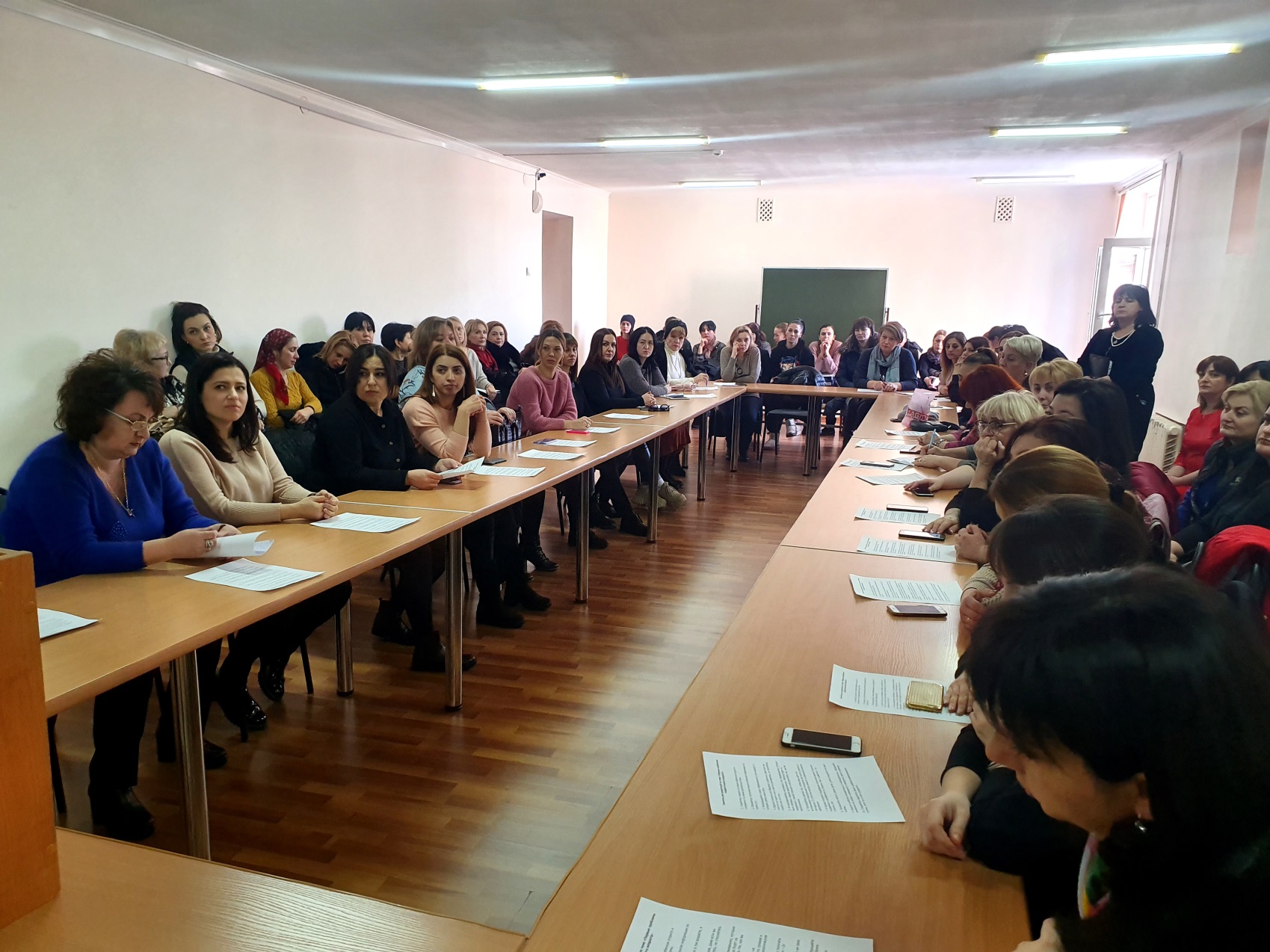 лекторий для родителей по теме «Готовимся к сдаче экзаменов»;
лекторий для учащихся 11-х классов «Как успешно сдать экзамены.»;
мастер-класс  «Ловушки и подводные камни»  для учащихся 11 классов и их родителей  провёл образовательный центр  MAXIMUM.
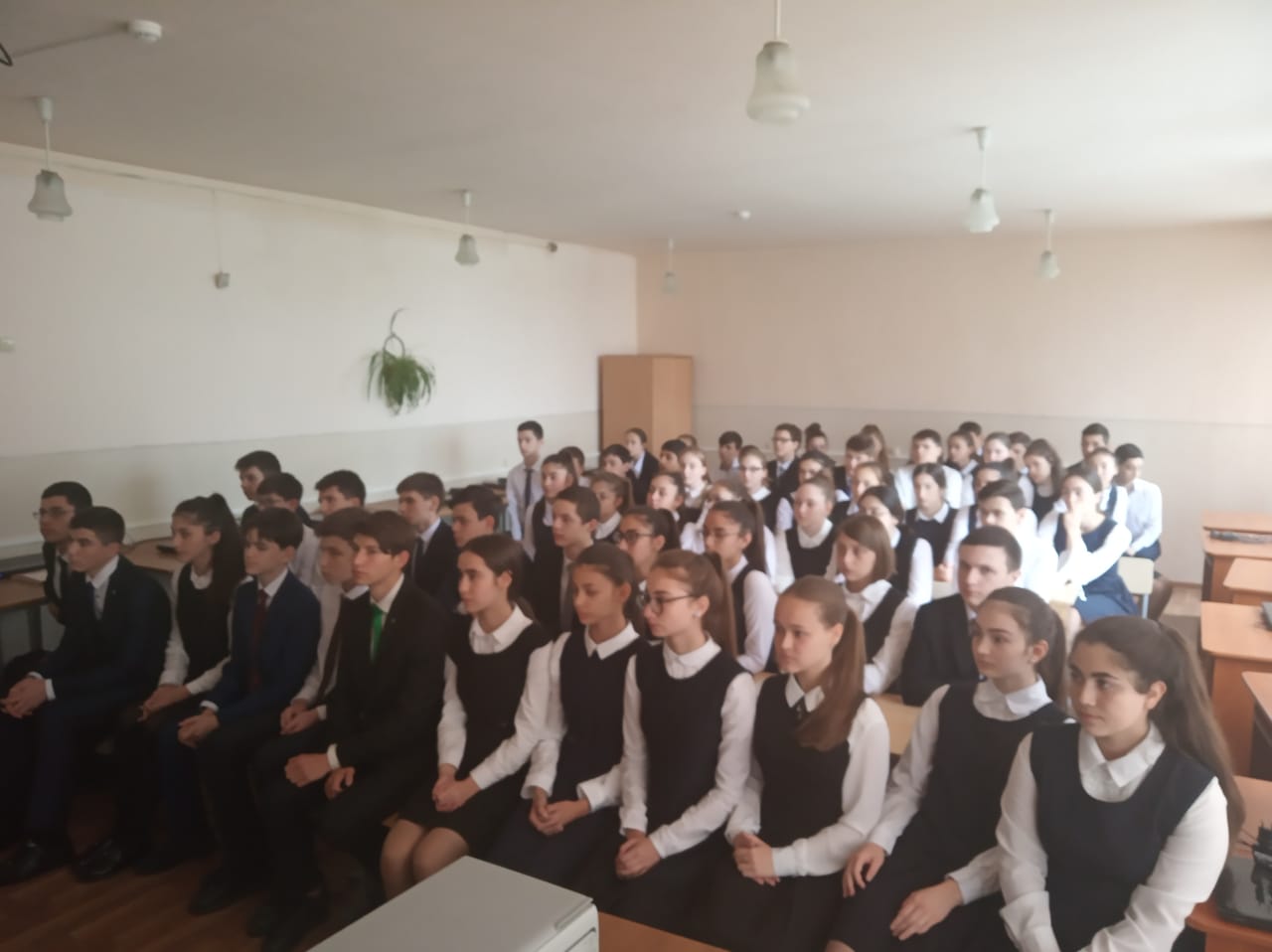 Создание базы   данных учащихся 11-х классов по подготовке к ГИА – 2021 г.
Проведены родительские собрания по теме: «Знакомство с нормативными документами по организации и проведению ГИА-2020»
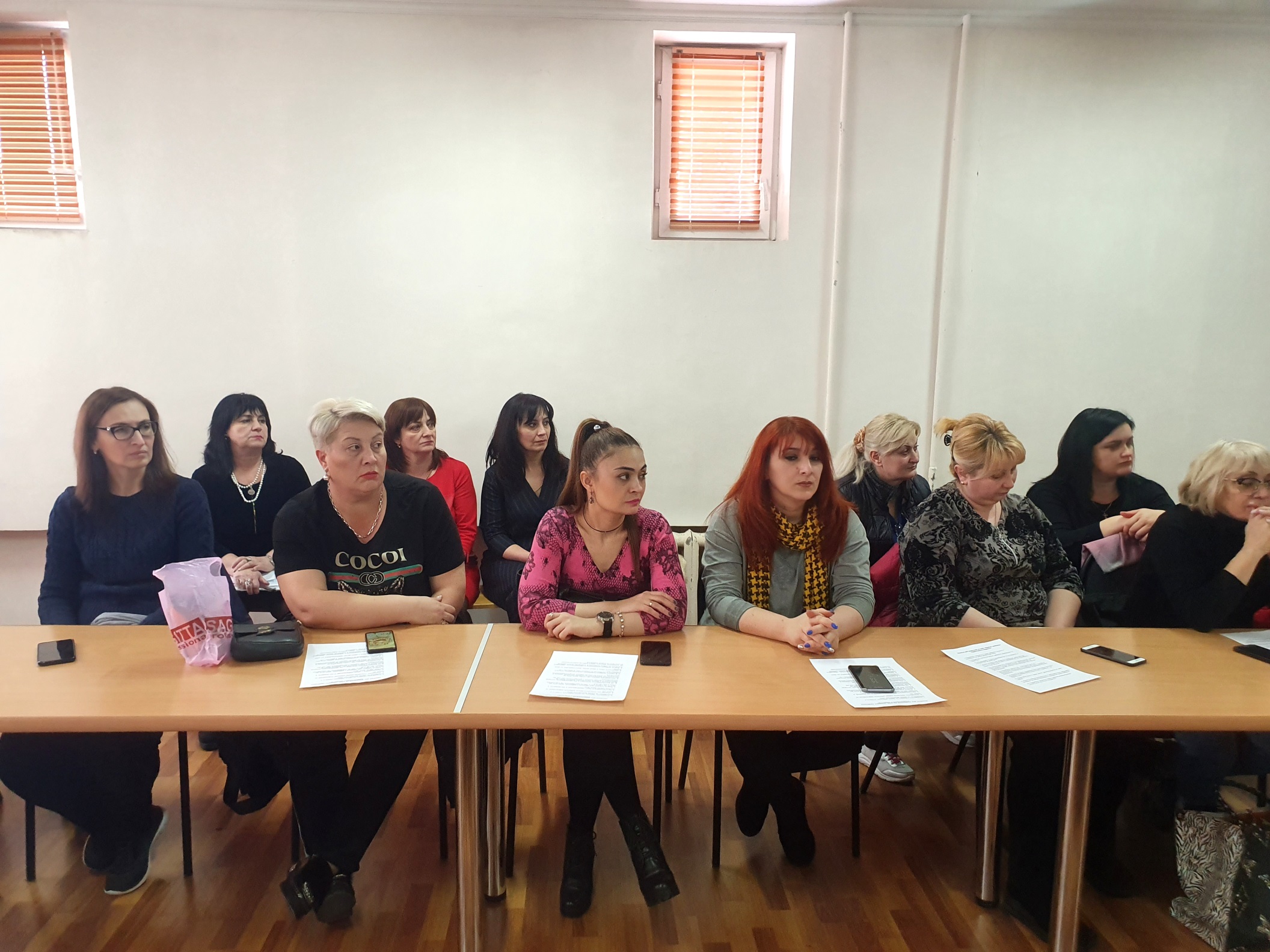 права и обязанности участников;
подготовка к итоговому сочинению учащихся 11-х классов;
результаты тренировочного тестирования учащихся 11-х классов, устранение причин, приводящих к неудовлетворительным результатам;
психологическое сопровождение ГИА.
Информирование участников образовательного процесса о подготовке и порядке проведения ГИА в форме    ЕГЭ через информационные стенды и  сайт школы.
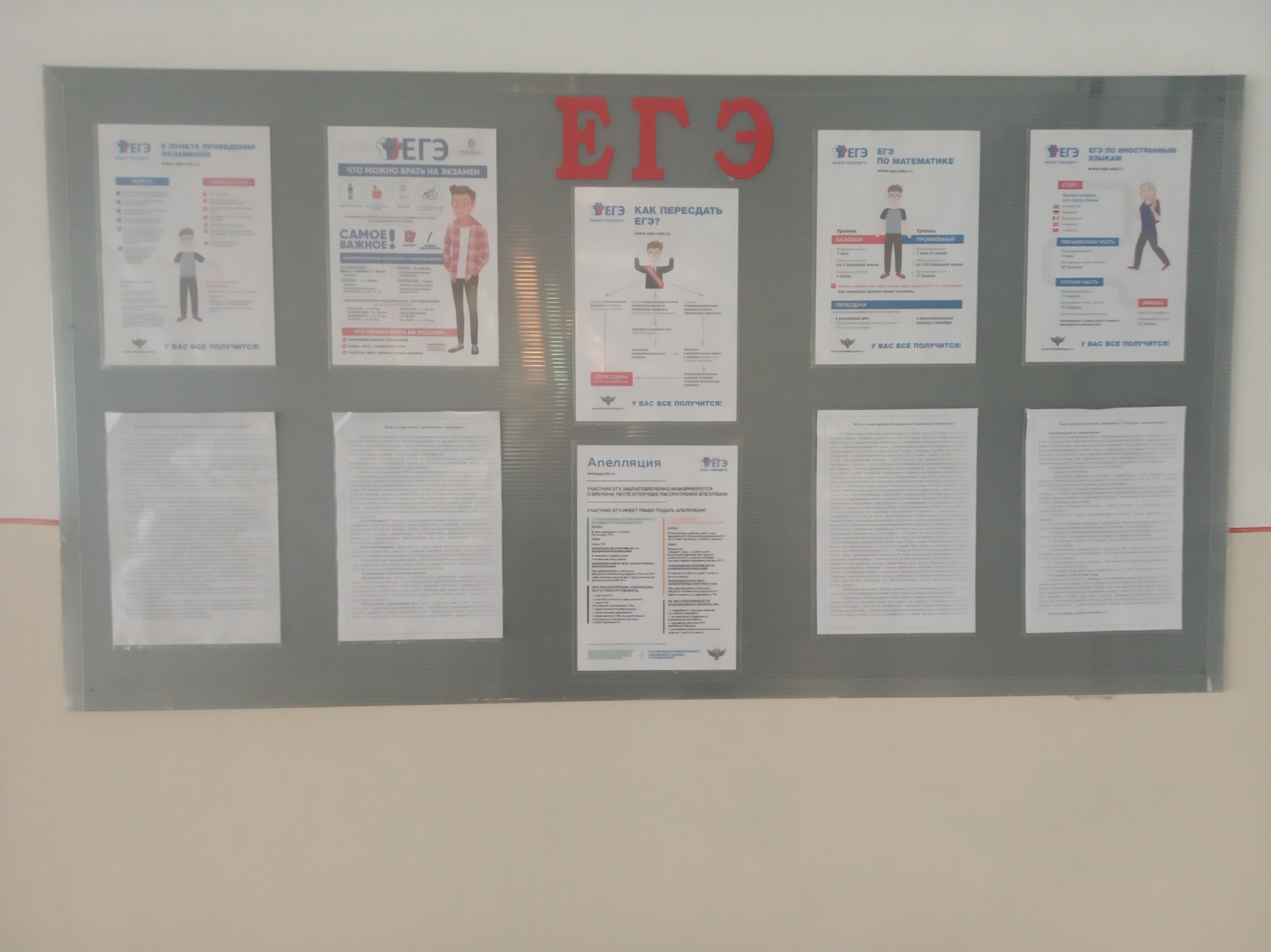 В рамках неаудиторной занятости идет подготовка учащихся к итоговой аттестации.
Подготовка и проведение пробного итогового сочинения как условия допуска к ГИА.
Выводы:
1. Обучающиеся испытывают трудности при написании объемной работы.
2.У некоторых обучающихся слабо развит навык аргументированного пересказа, обеспечивающий грамотную передачу информации с использованием оценки изложенных автором событий, с привлечением собственных фактов. 
3.Обучабщиеся очень мало читают, намного сократили интеллектуальное общение , косноязычны из-за виртуального общения.
Анализ тренировочного тестирования по математике.
План ликвидации пробелов в знаниях учащихся 11 класса.
Учащимися  посещены  вебинары по подготовки к ЕГЭ по русскому языку и математике, организованные СОРИПКРО.
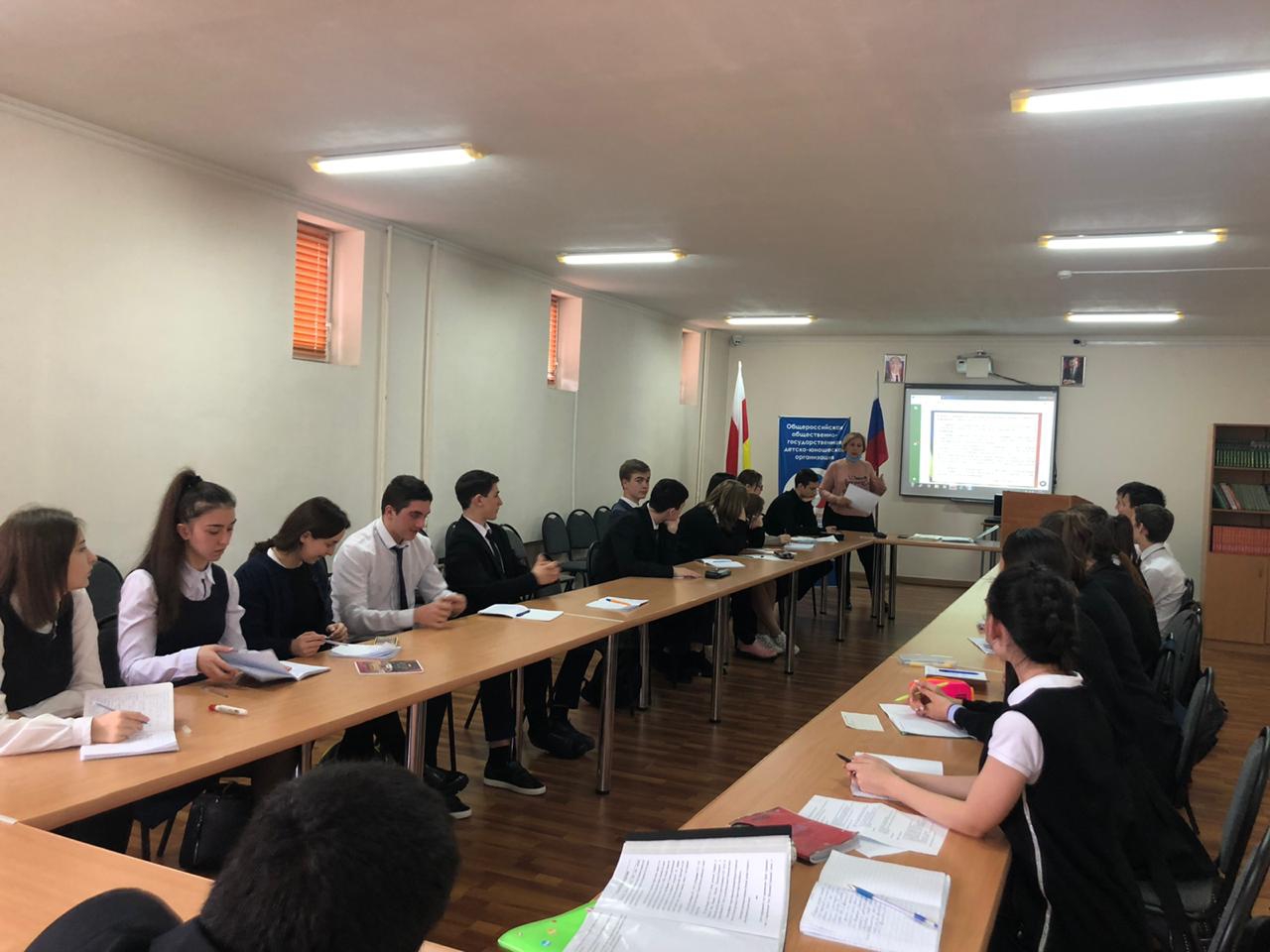 В дистанционном режиме проводятся срезы знаний обучающихся по выбранным предметам.
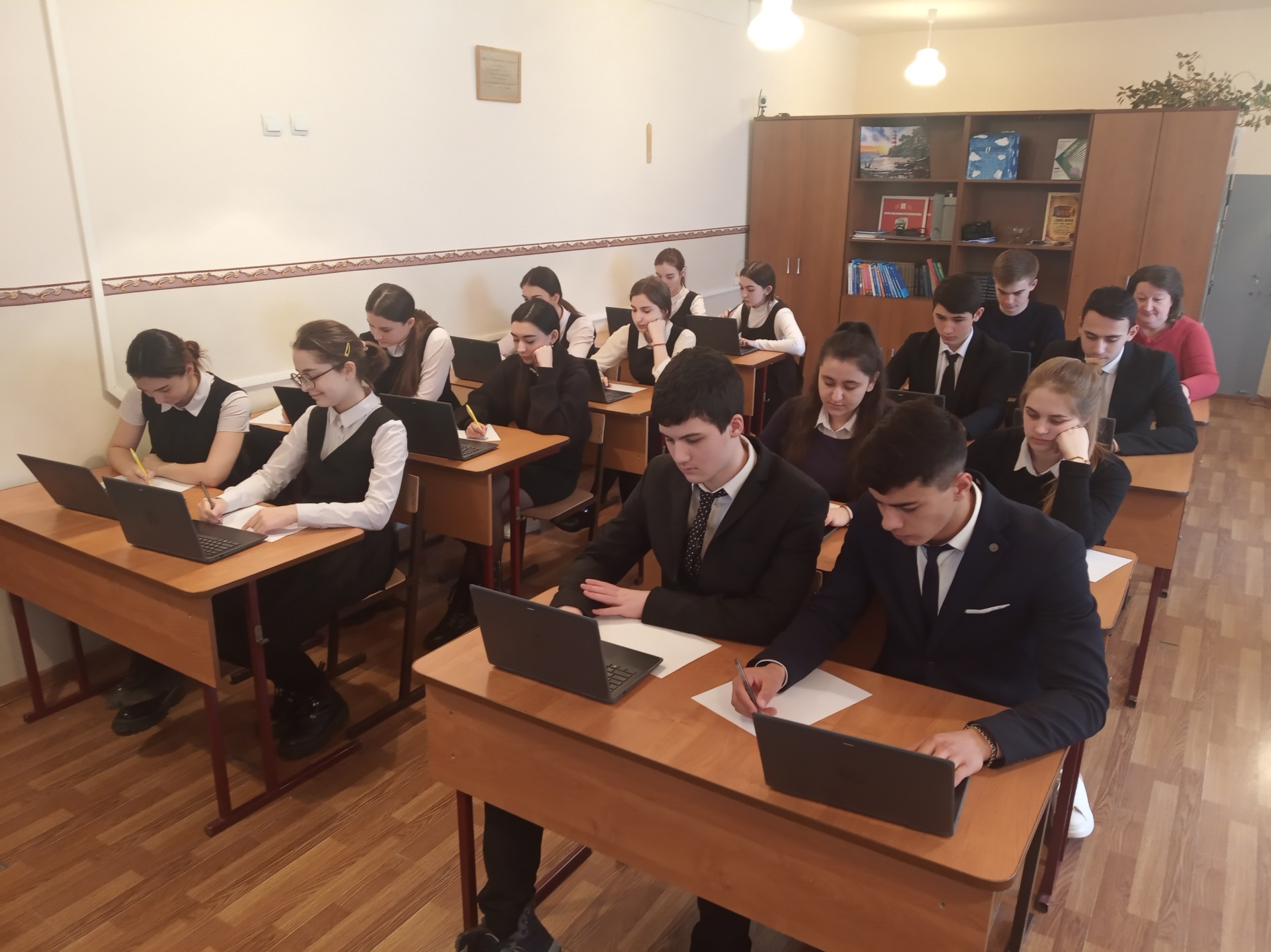 Используемые ресурсы
Открытый банк заданий ЕГЭ ФИПИ https://fipi.ru/ege/otkrytyy-bank-zadaniy-ege
Навигатор самостоятельной подготовки к ЕГЭ https://fipi.ru/navigator-podgotovki/navigator-ege
Образовательный портал для подготовки к экзаменам  «СДАМ ГИА» https://sdamgia.ru
Ященко И.В. «Типовые экзаменационные варианты» сборник